Figure 3. Set-up of experimental apparatus. (A) Side view. LED target array was located above the subjects and was ...
Cereb Cortex, Volume 15, Issue 10, October 2005, Pages 1547–1560, https://doi.org/10.1093/cercor/bhi033
The content of this slide may be subject to copyright: please see the slide notes for details.
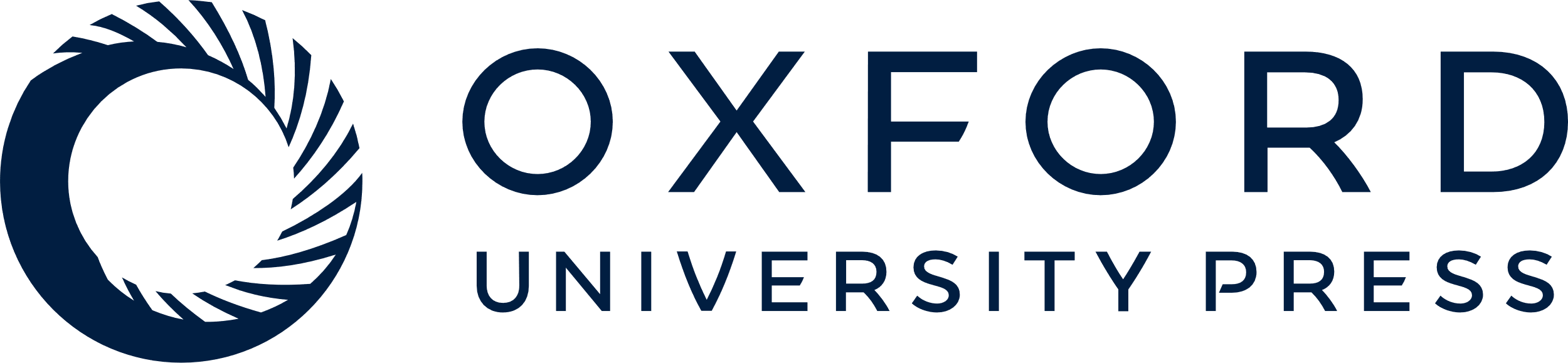 [Speaker Notes: Figure 3. Set-up of experimental apparatus. (A) Side view. LED target array was located above the subjects and was projected using a half reflecting mirror to appear on the level of the table where subjects reached. (B) View from above. Target array is shown with open circles indicating the location of the fixation targets (24° left, 12° left, 0°, 12° right and 24° right). The circles filled in grey represent the reaching targets (12° left, 0° and 12° right). These reaching targets were located slightly below the fixation targets (2 cm). Subjects reached to all targets with the unseen hand except at starting position, where subjects were able to see their finger reaching to the starting position LED (black filled circle) through a gap in the mirror.


Unless provided in the caption above, the following copyright applies to the content of this slide: © The Author 2005. Published by Oxford University Press. All rights reserved. For permissions, please e-mail: journals.permissions@oupjournals.org]